Erdélyi előadás Erzsébet napon a 6.évfolyamnak
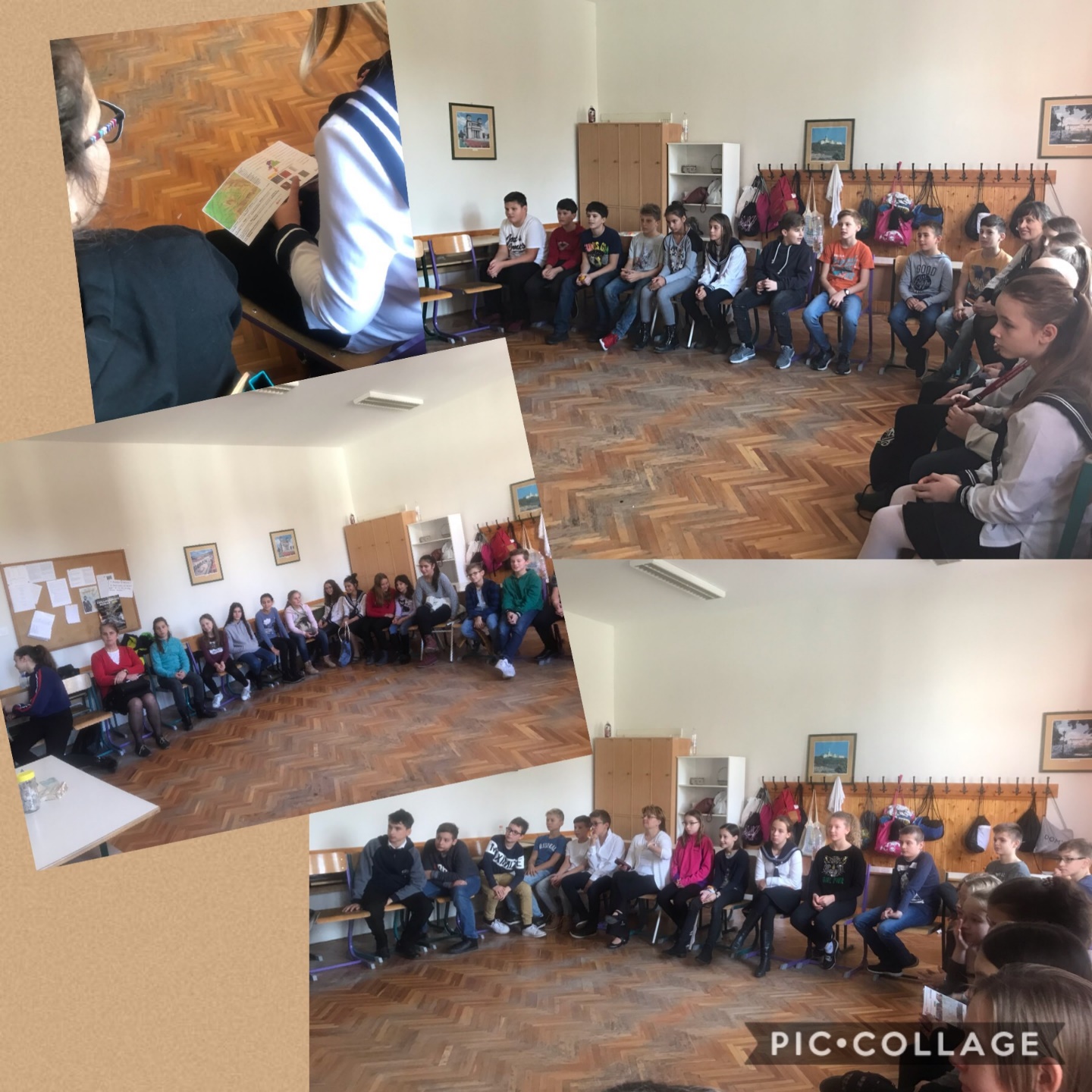 Egyszer volt, hol nem volt volt egyszer egy erdélyi kirándulás..2019.08.26-08.30.
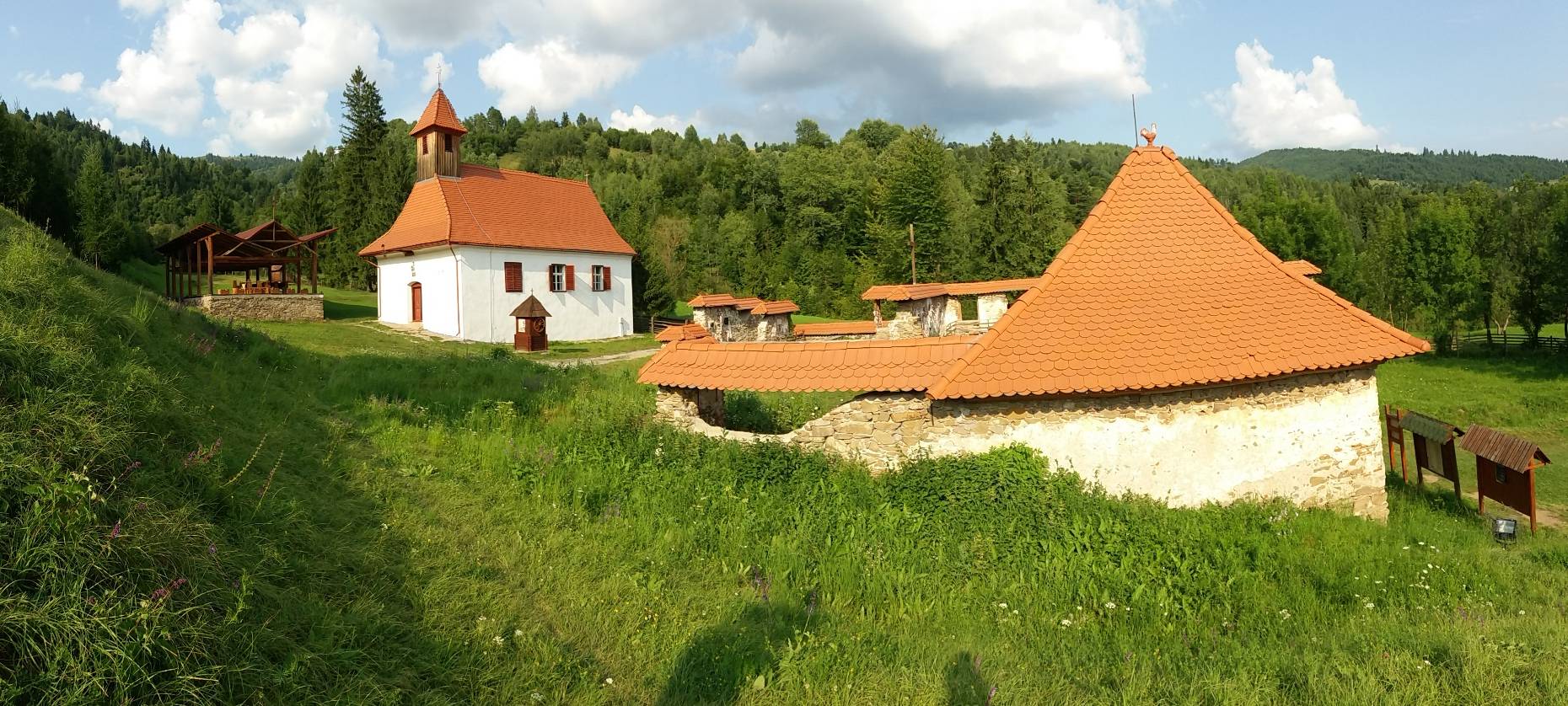 ELSŐ NAP: 					NAGYVÁRAD
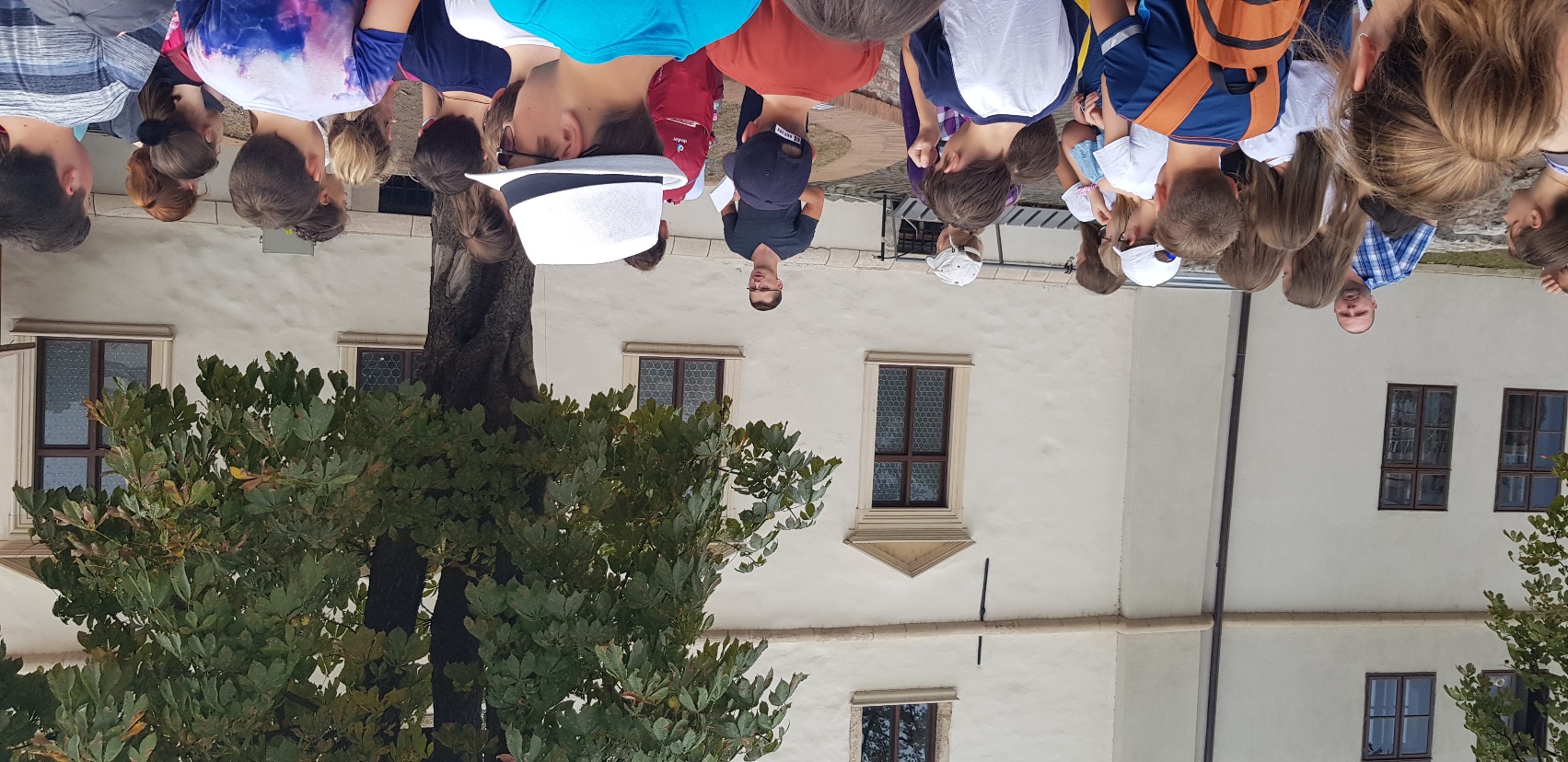 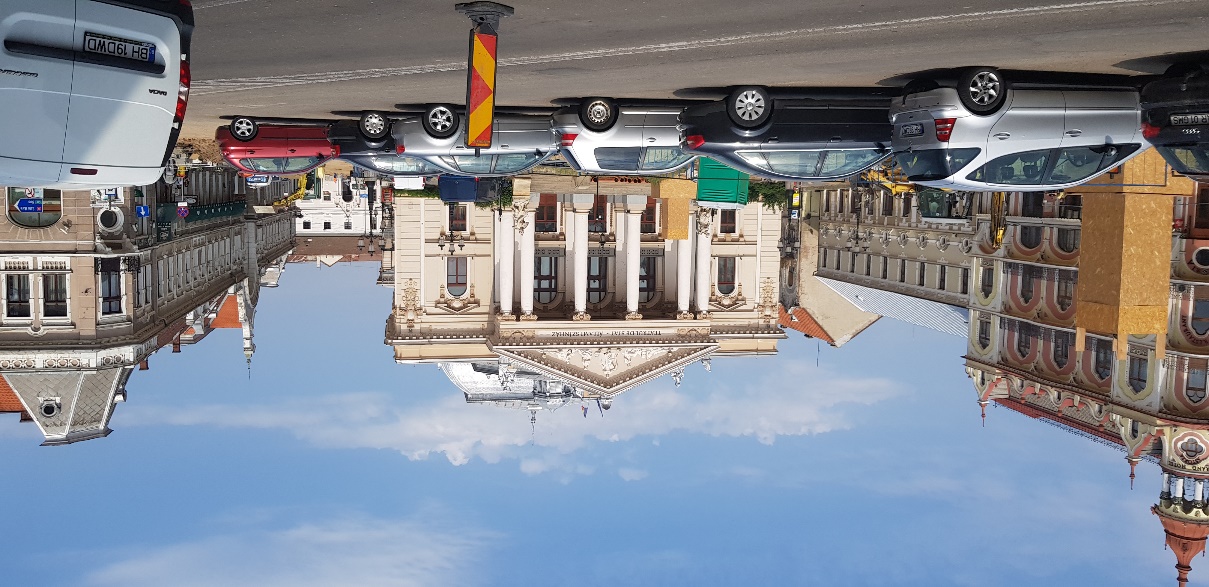 Kőrösfő
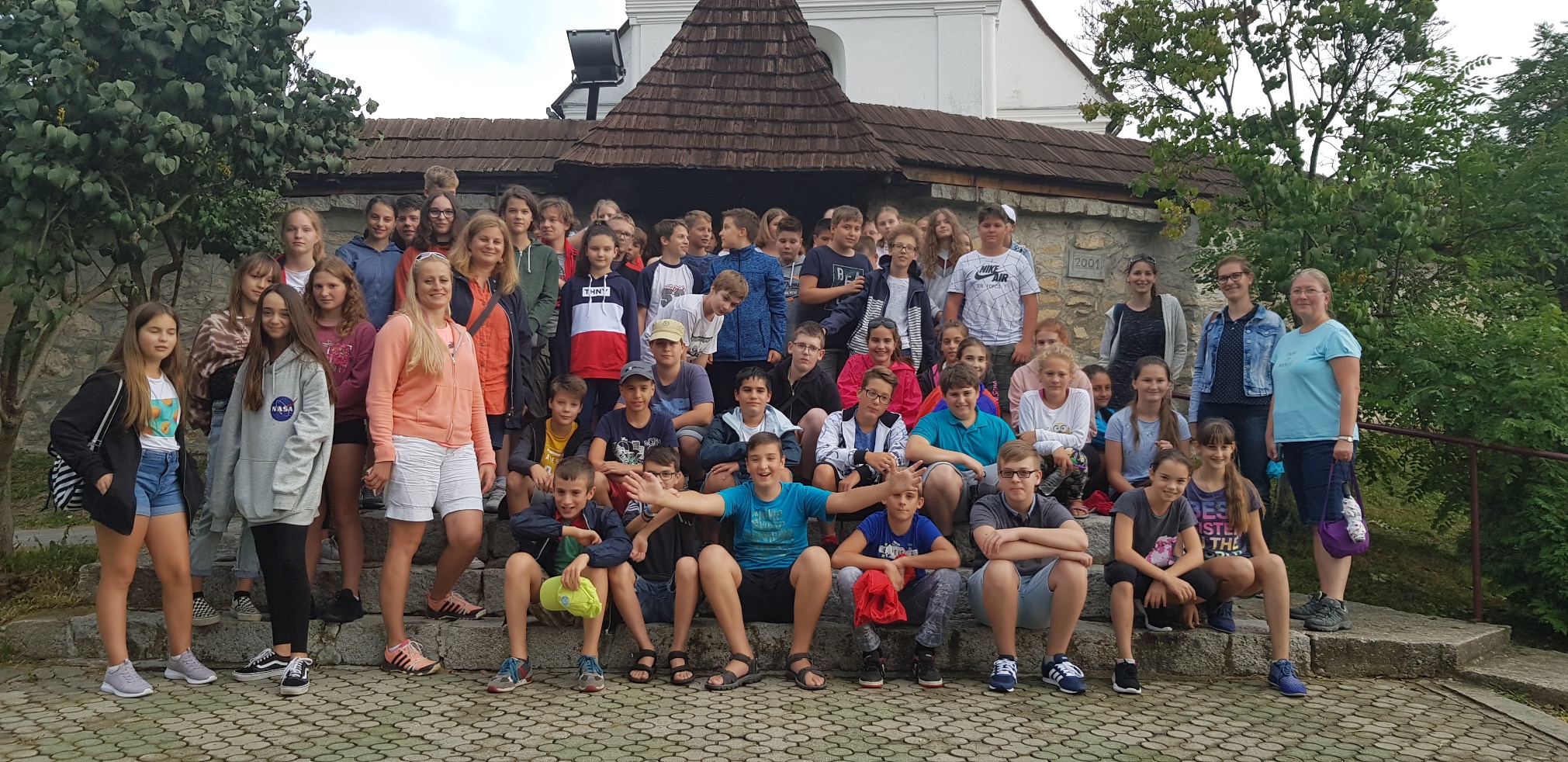 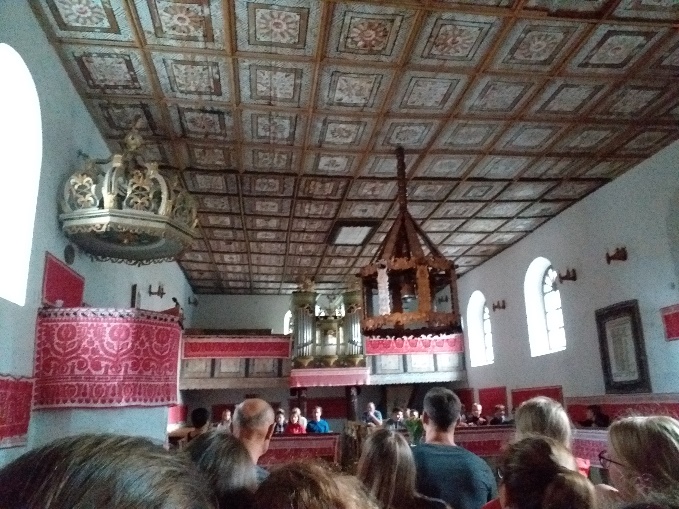 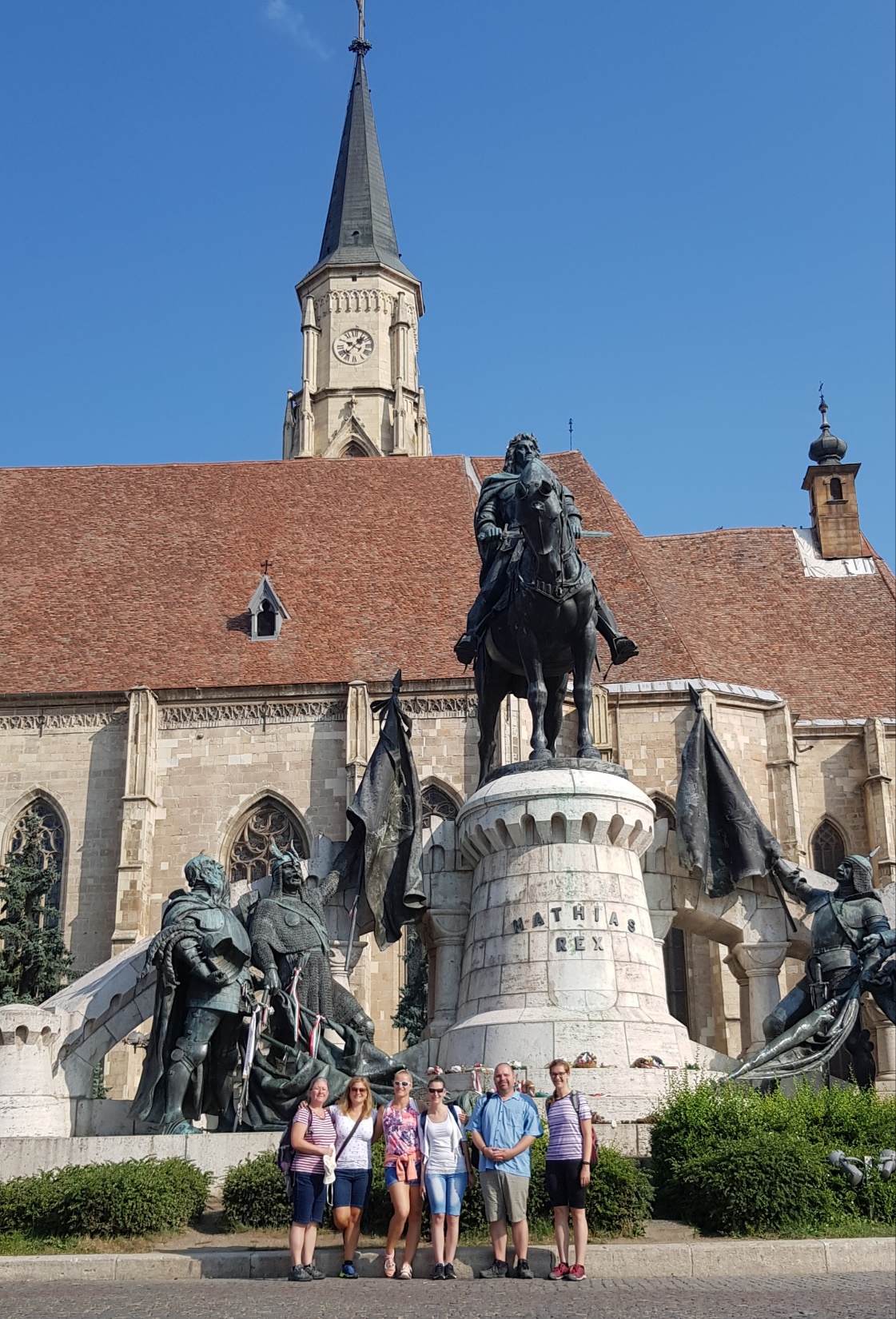 2. NAP: kOLOZSVÁR
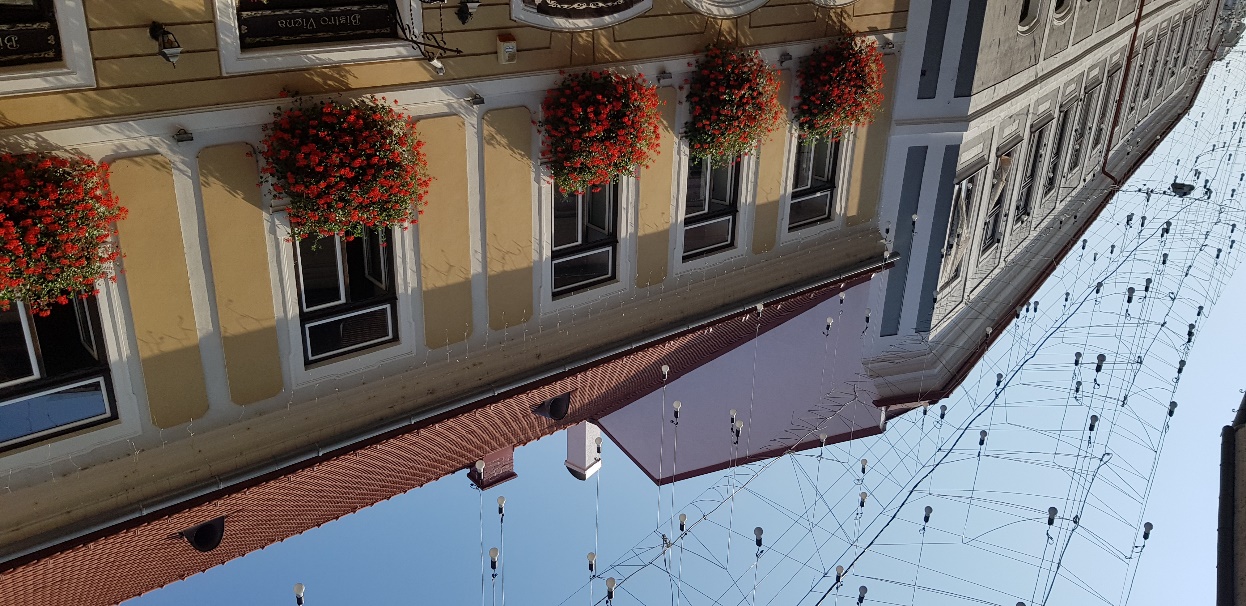 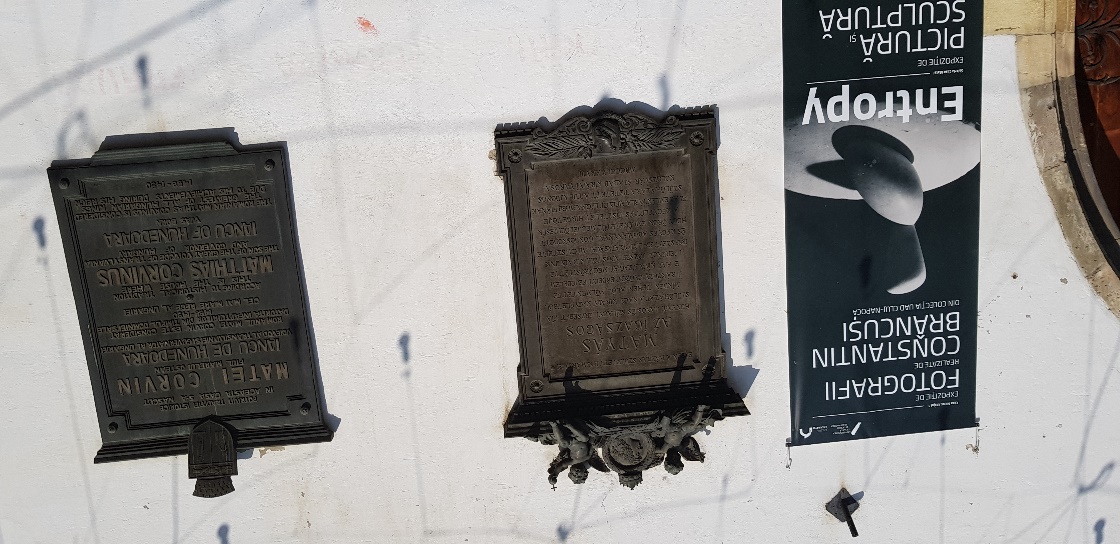 Tordai sóbánya
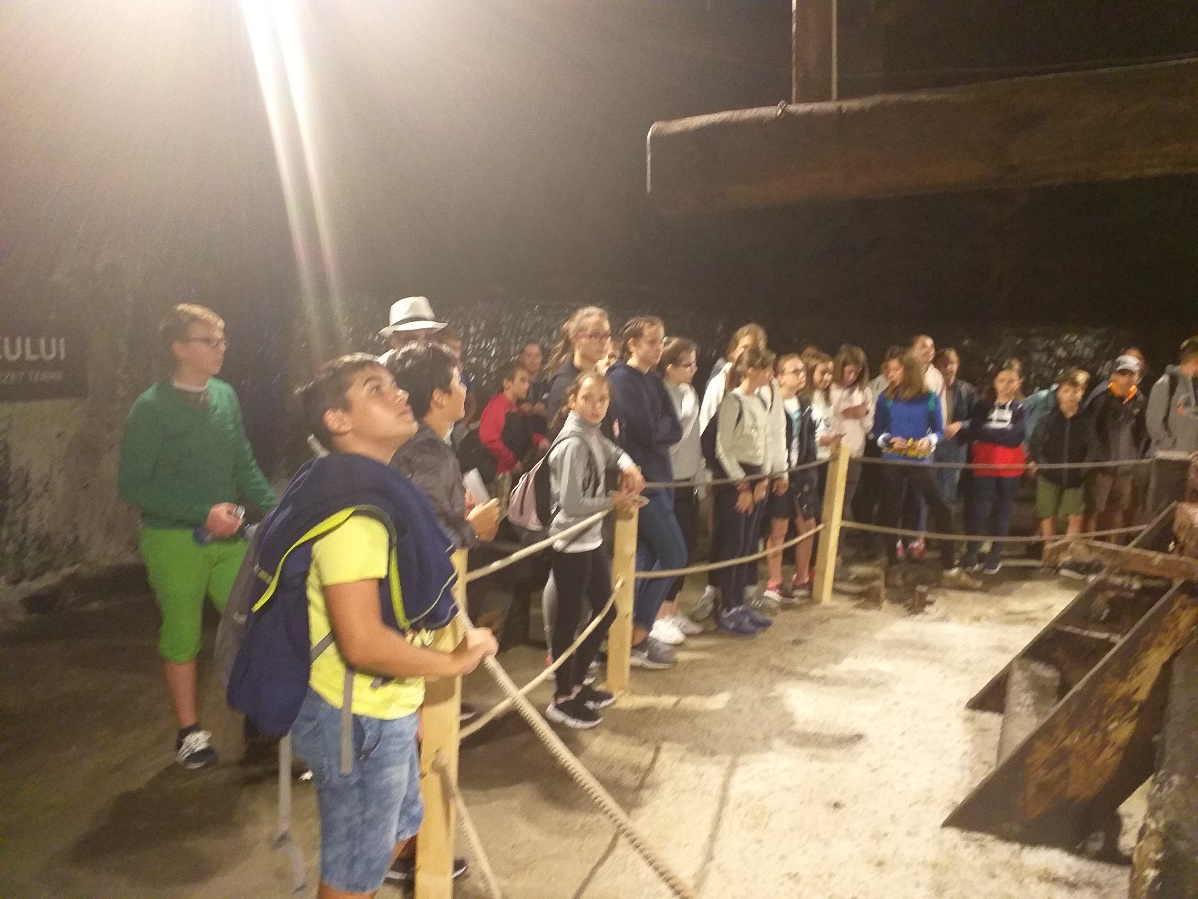 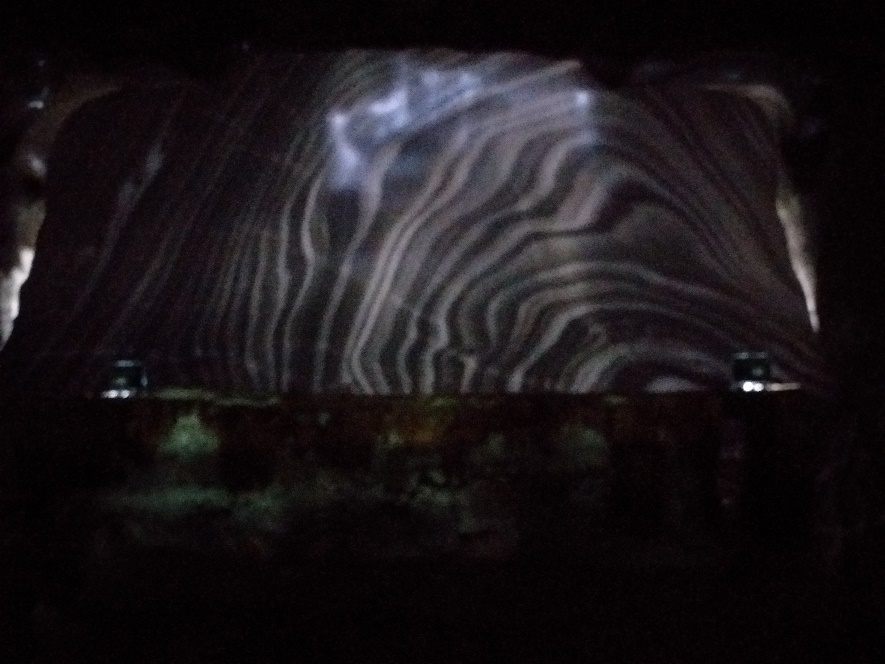 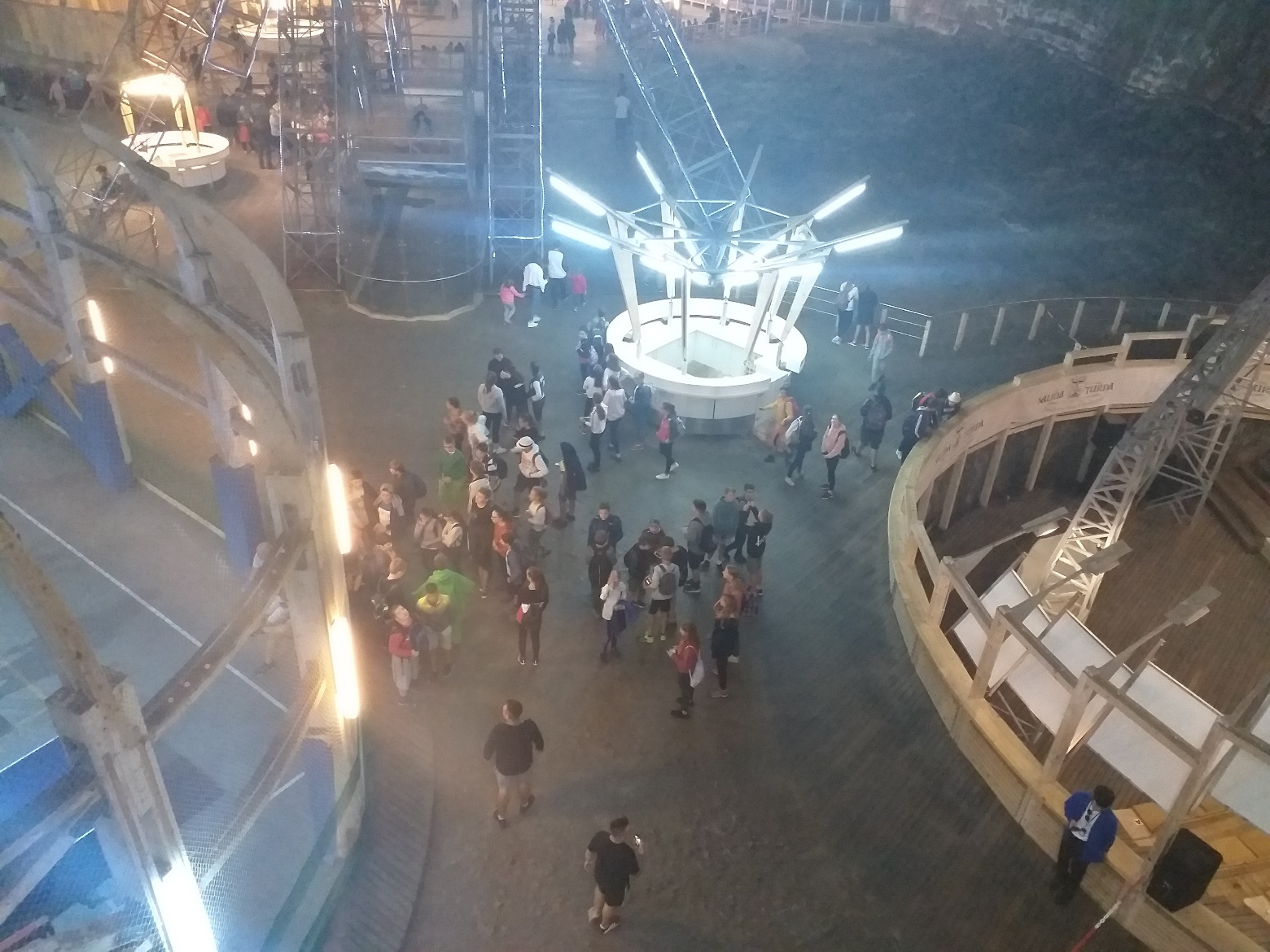 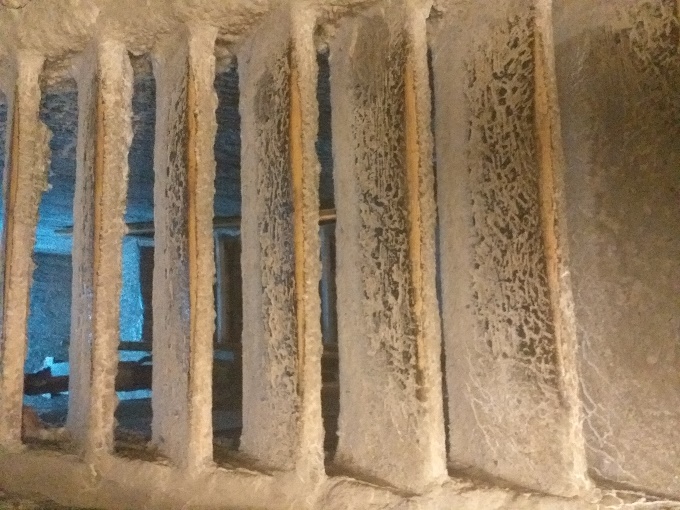 Tordai hasadék
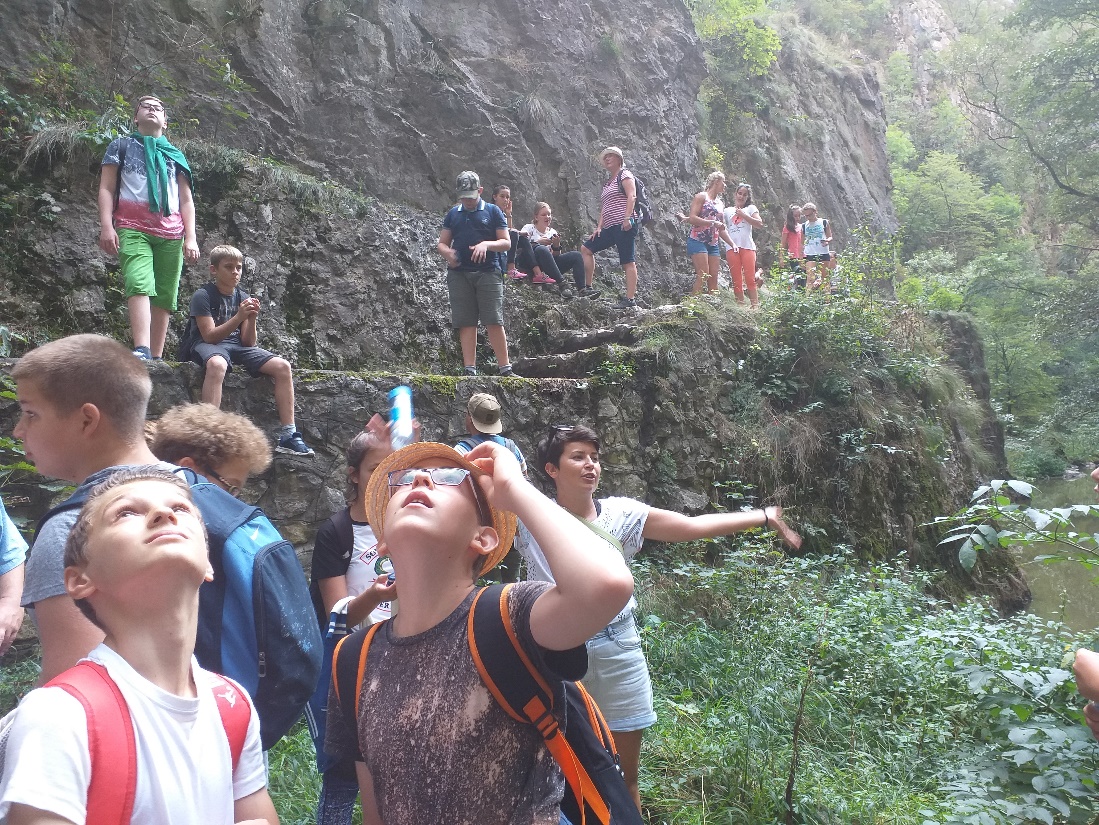 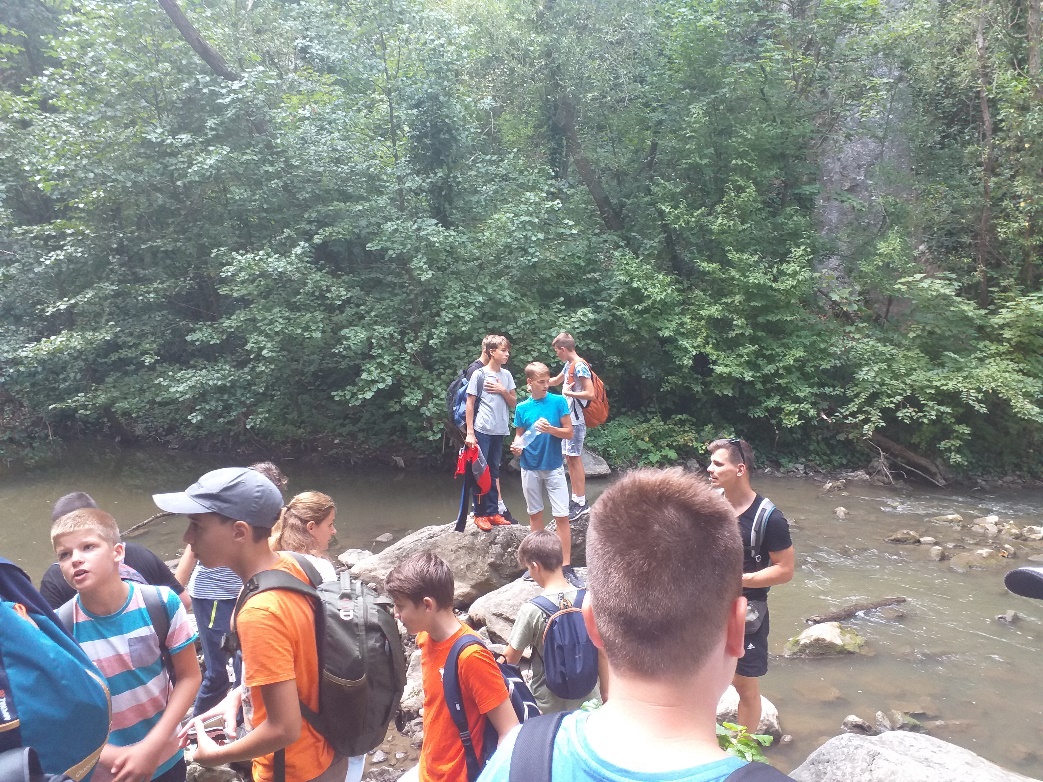 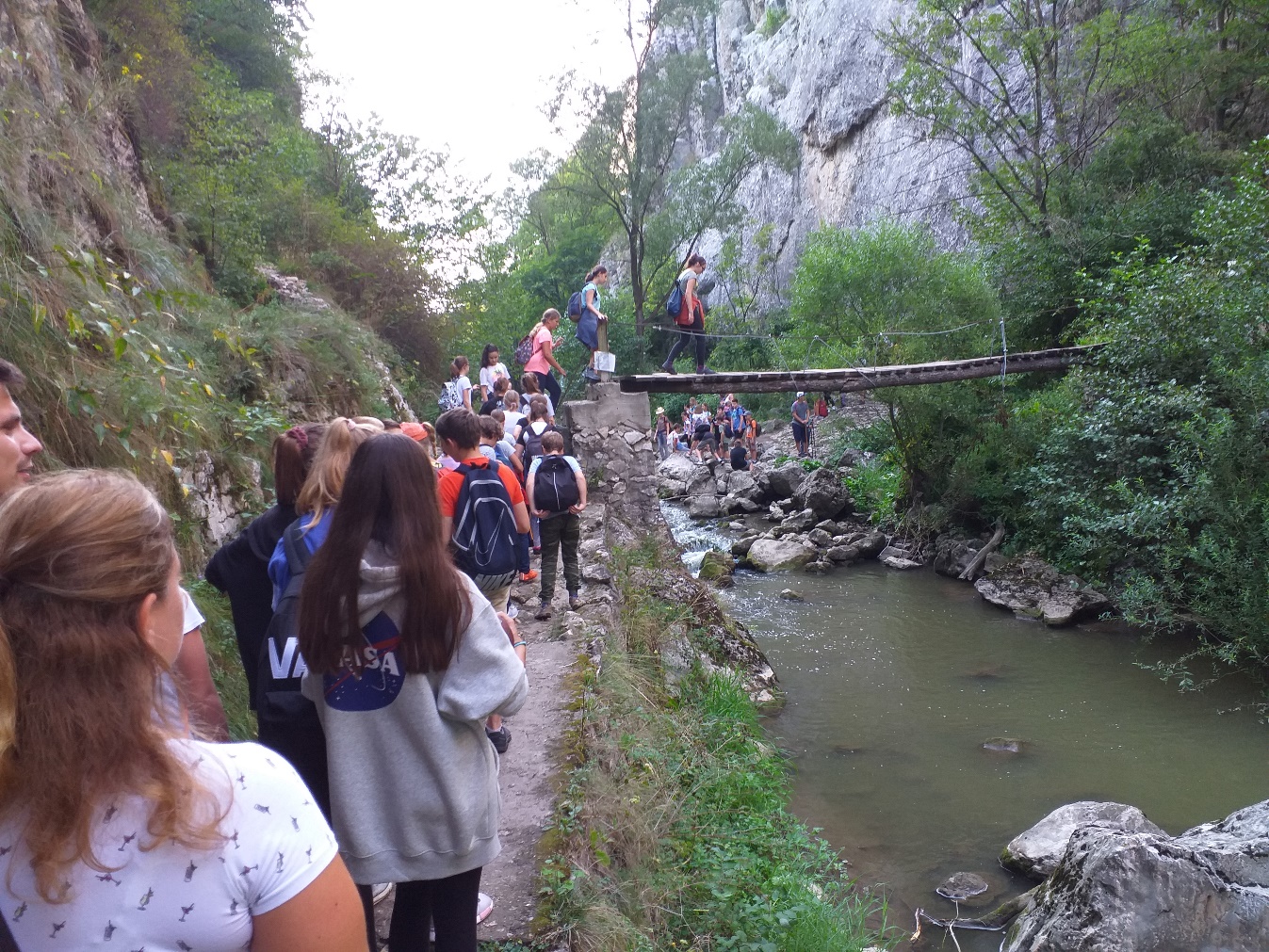 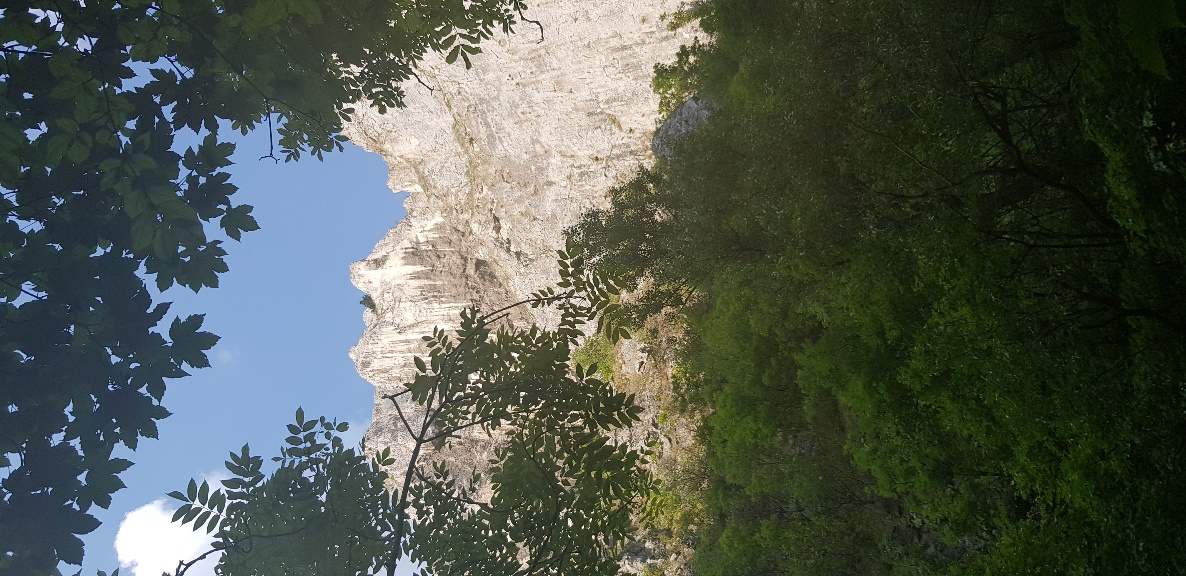 Harmadik nap Medve tó, Szováta, Sószoros
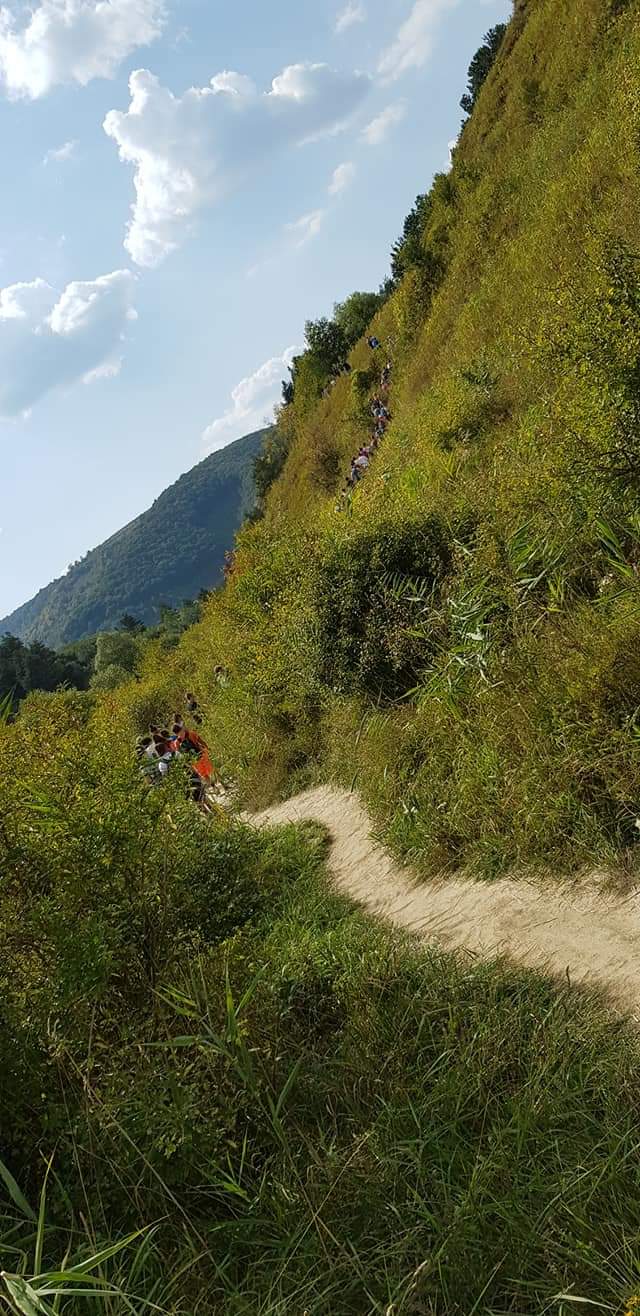 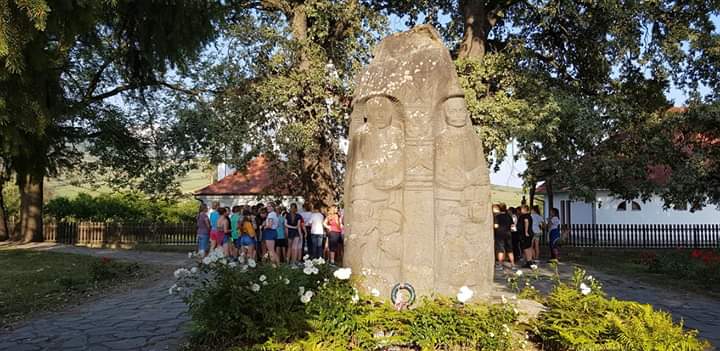 Medve tó
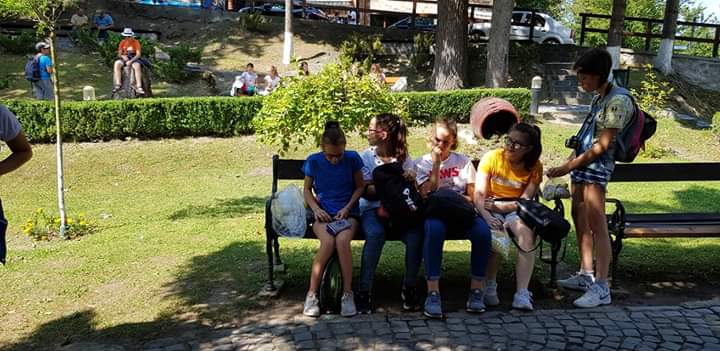 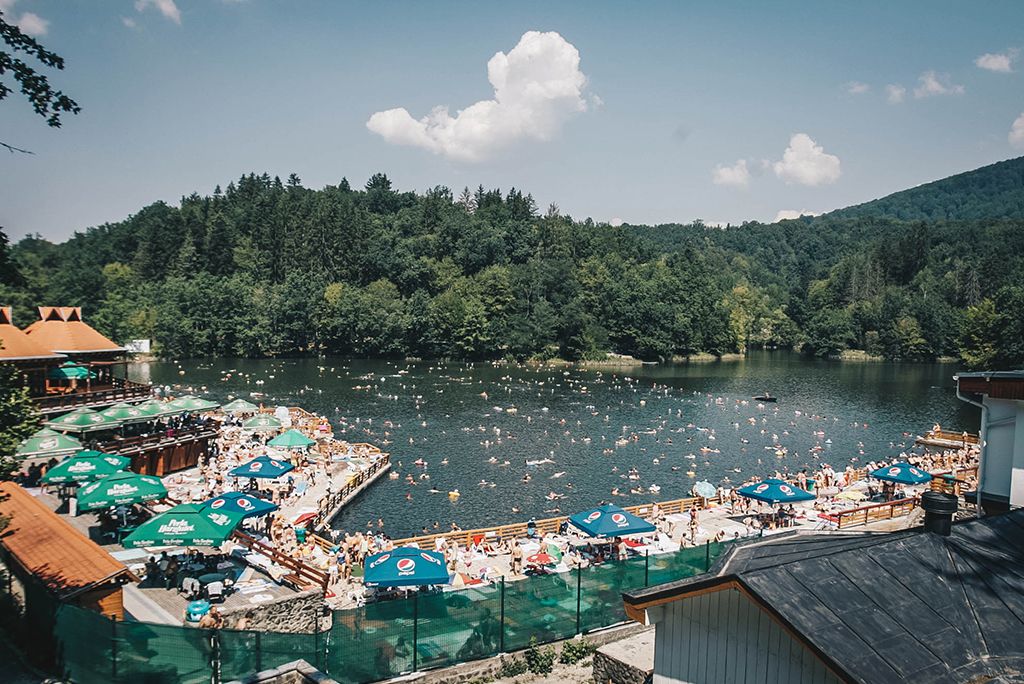 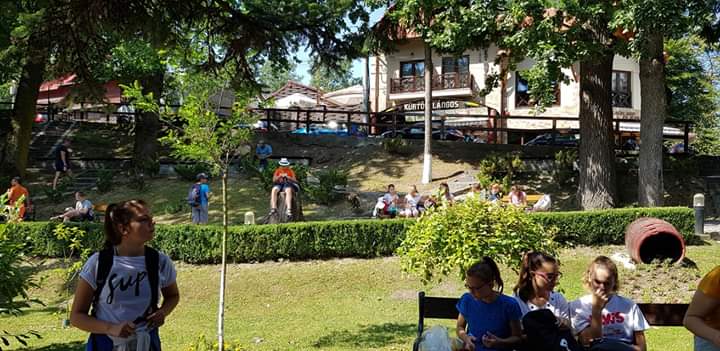 Sószoros
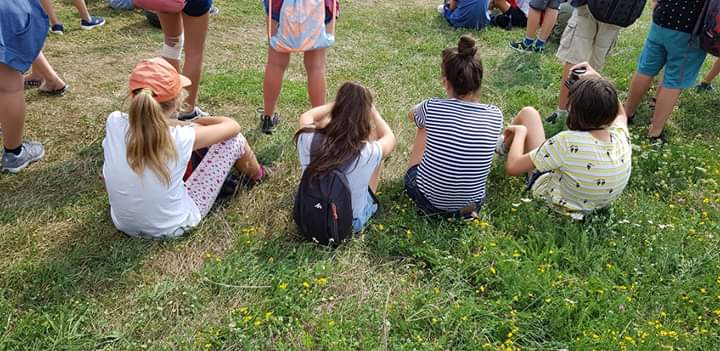 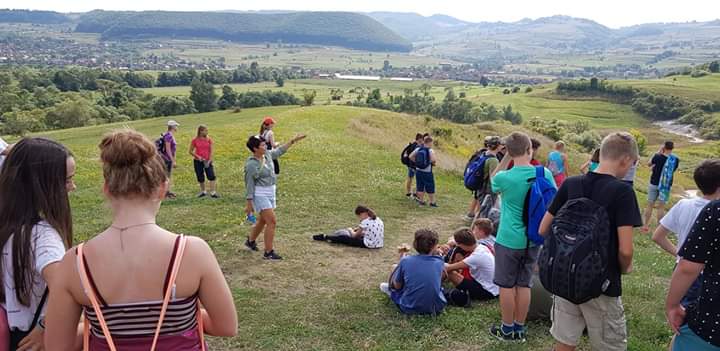 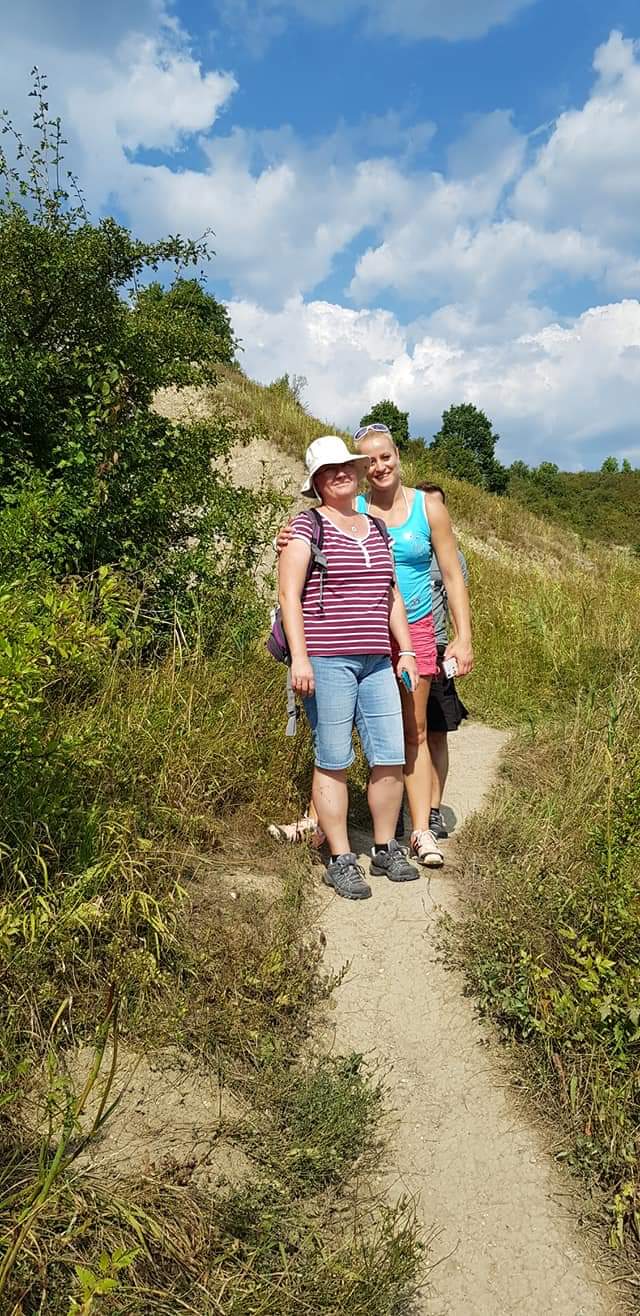 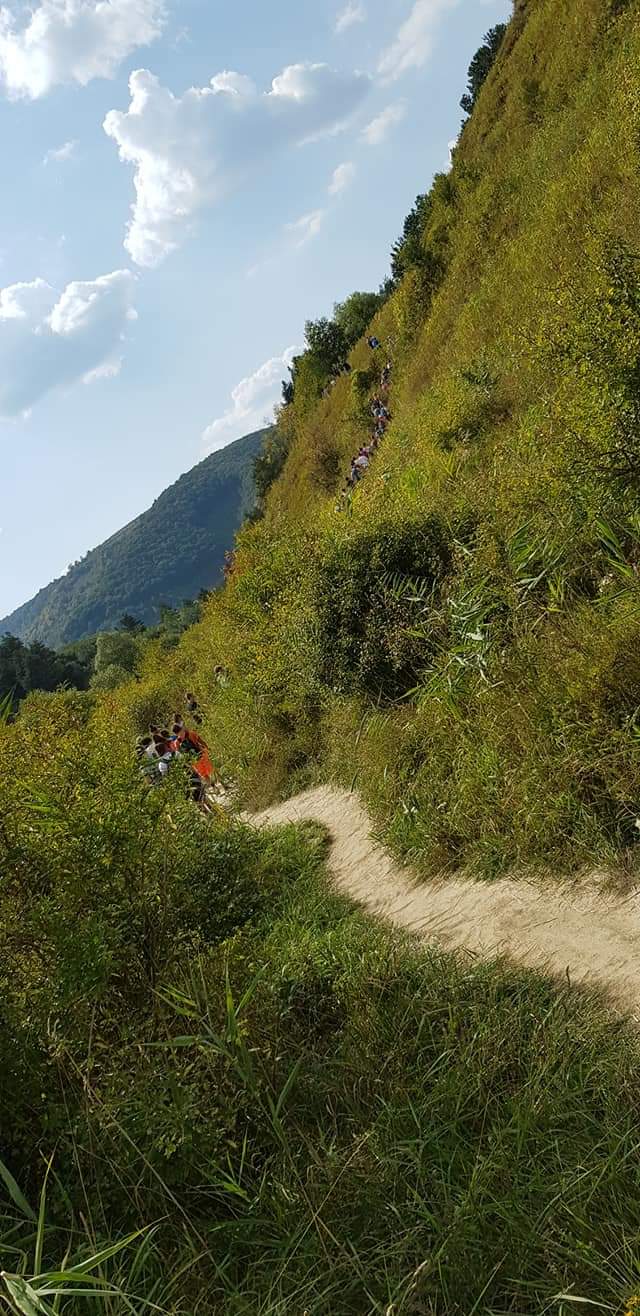 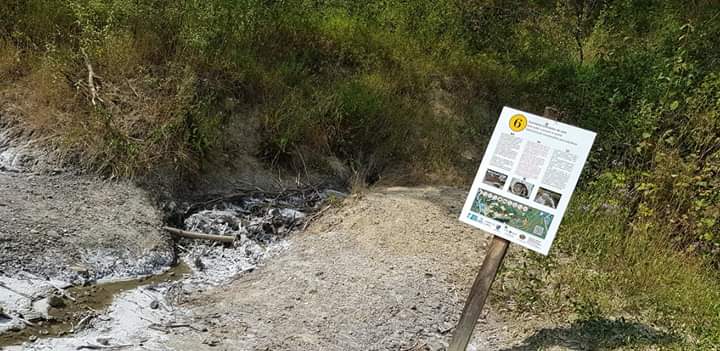 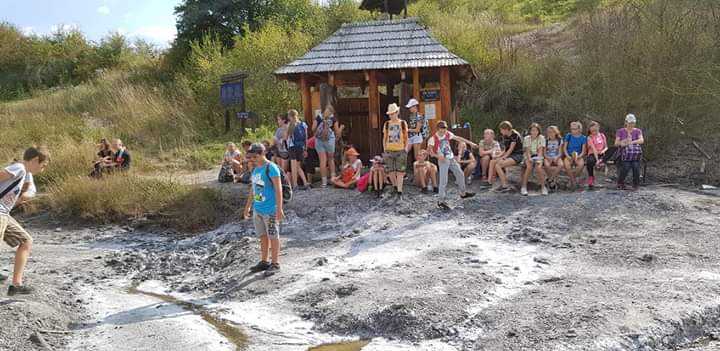 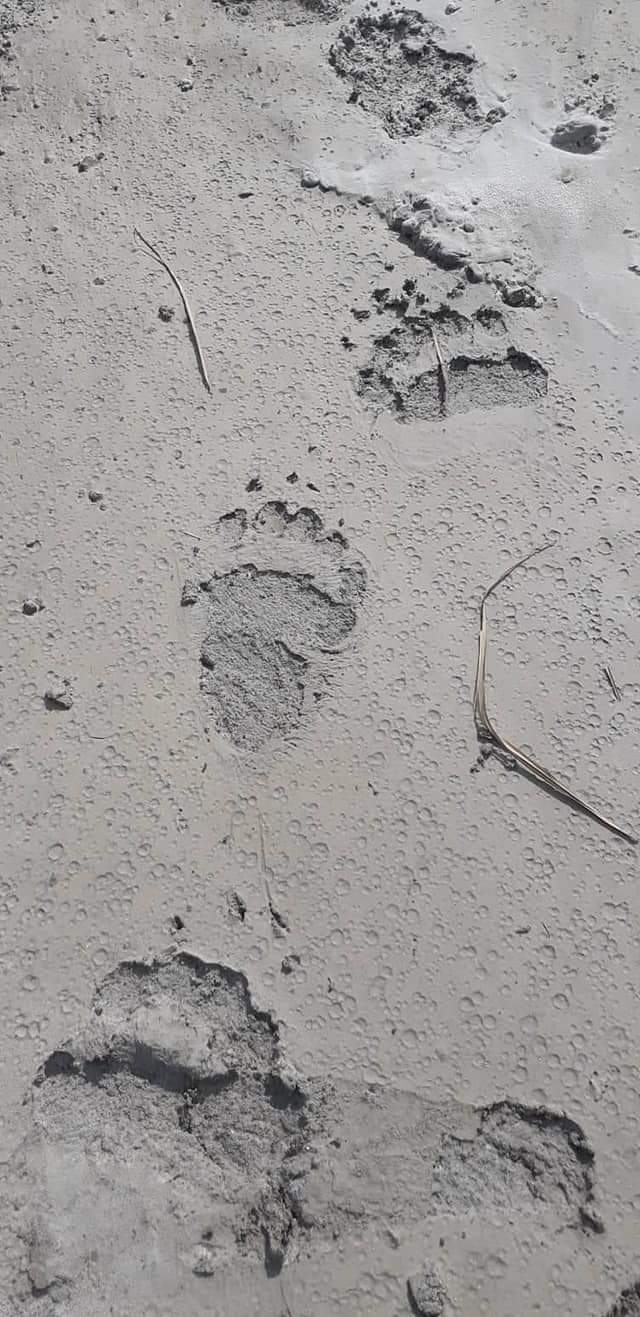 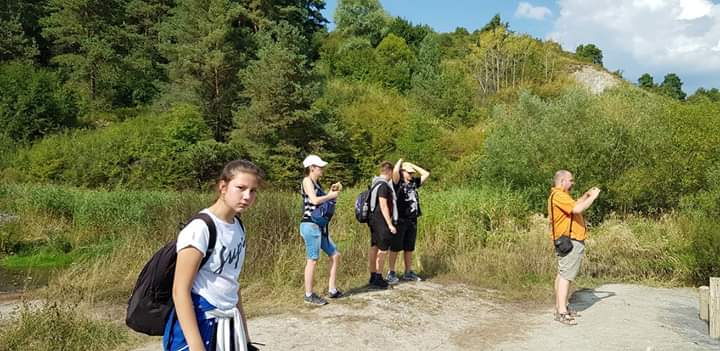 Tamási Áron Kossuth-díjas író sírhelye
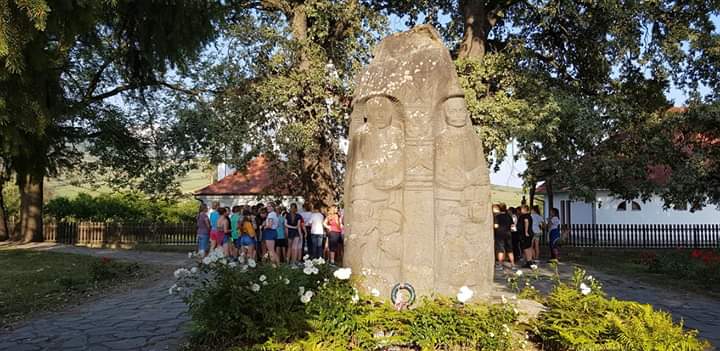 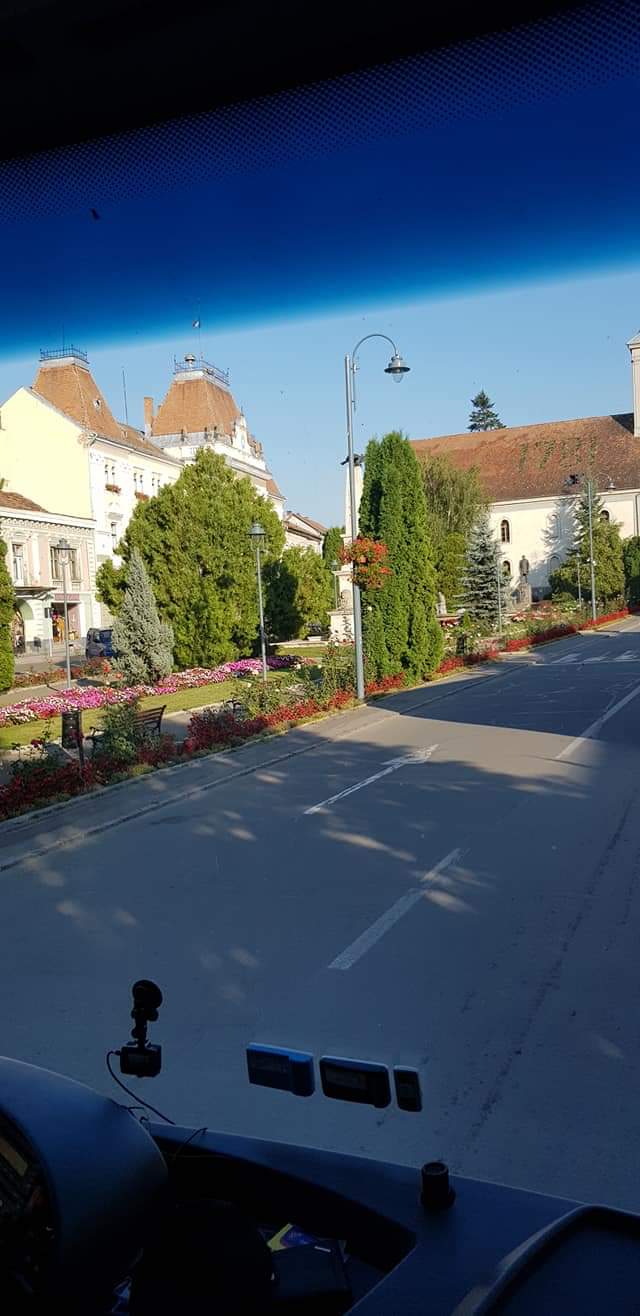 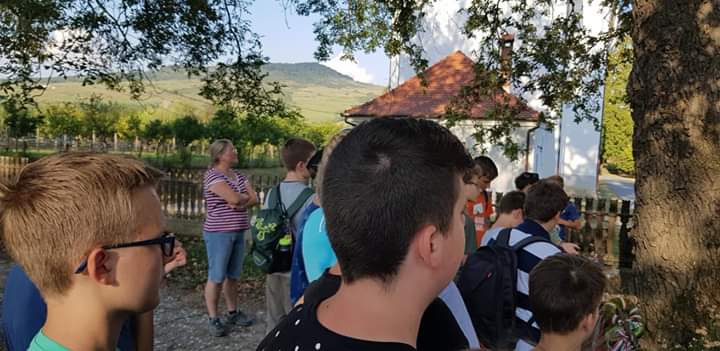 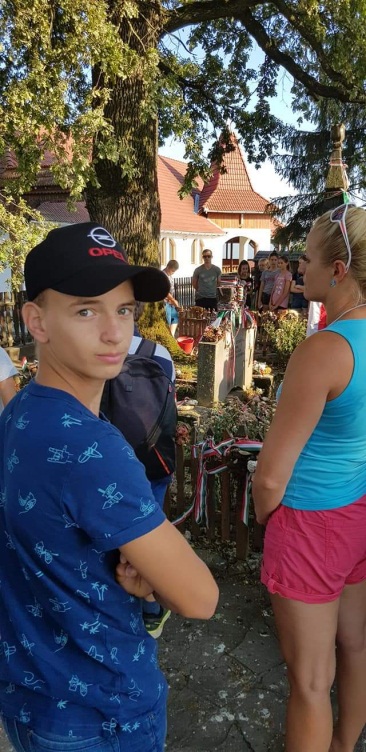 Negyedik nap: Békás szoros
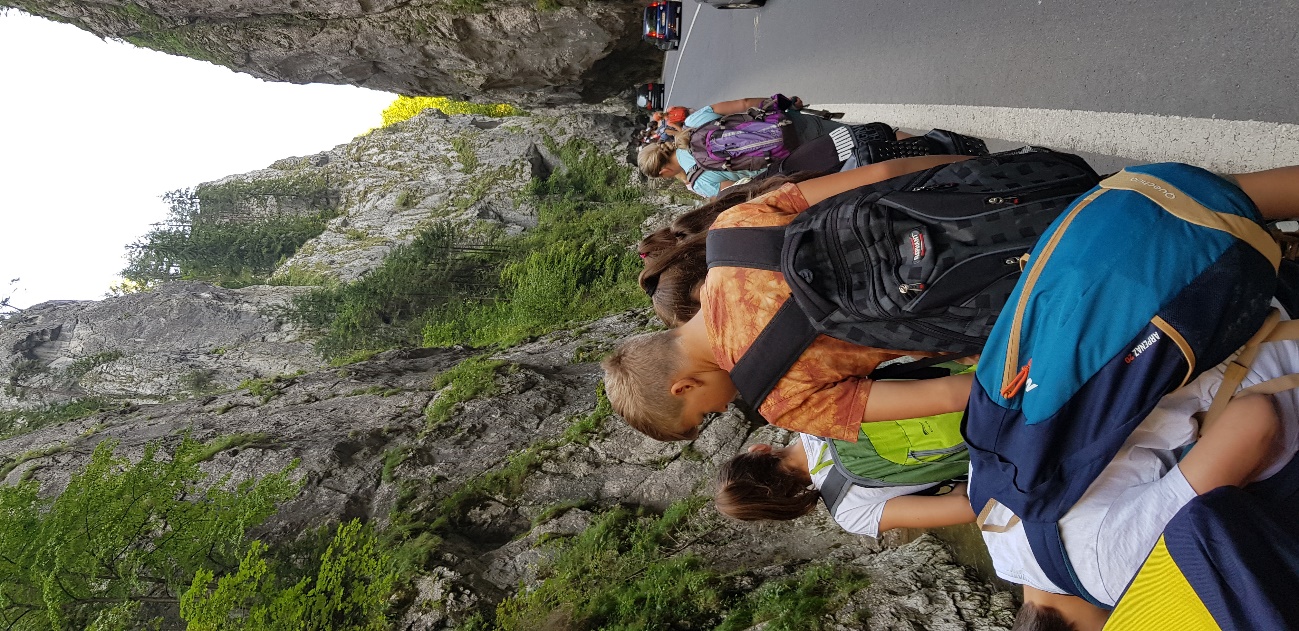 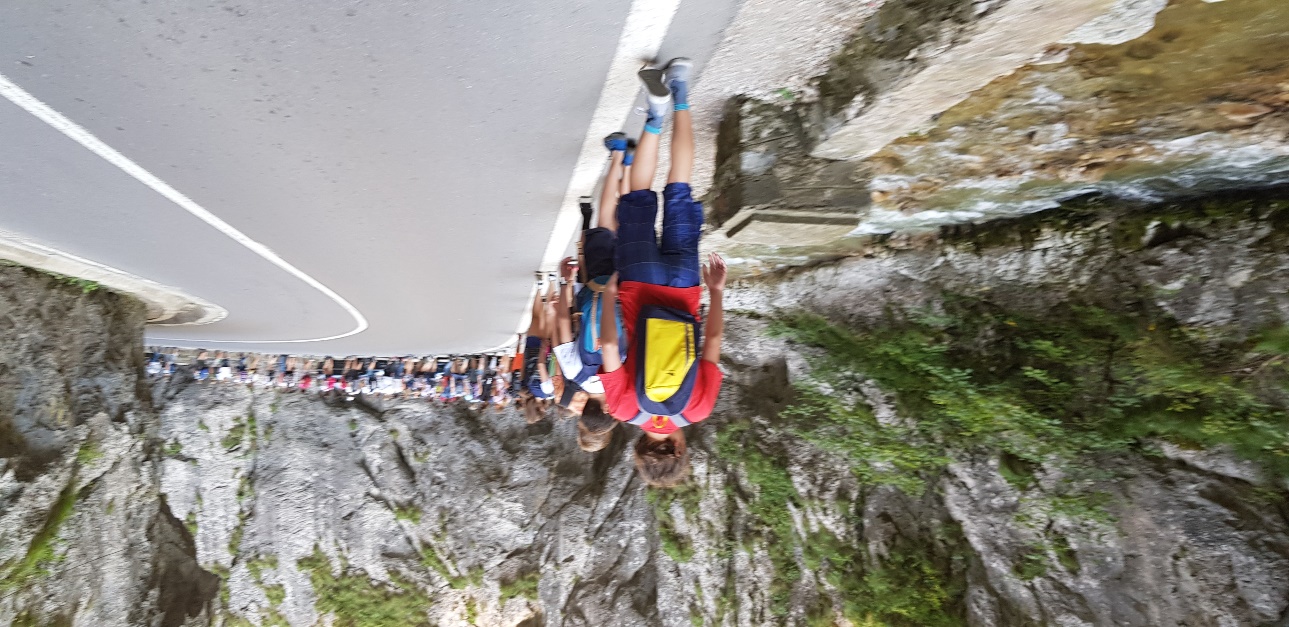 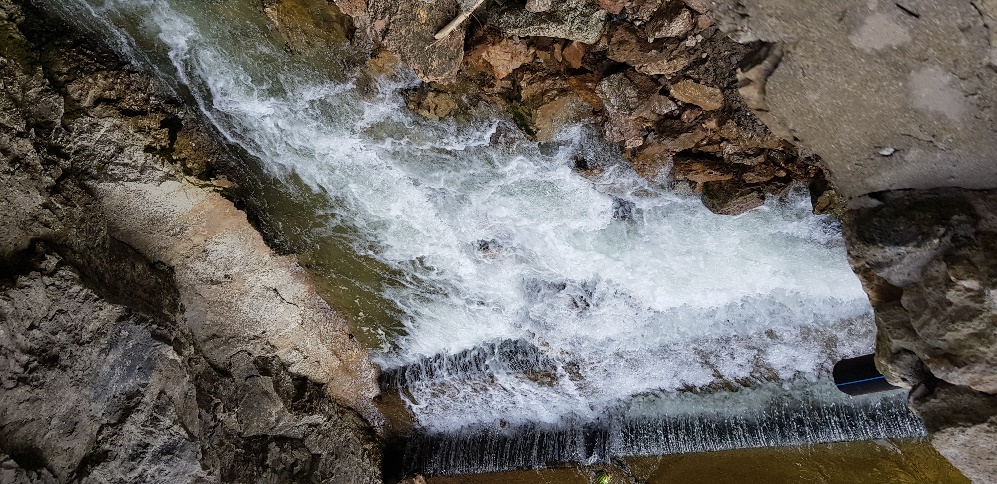 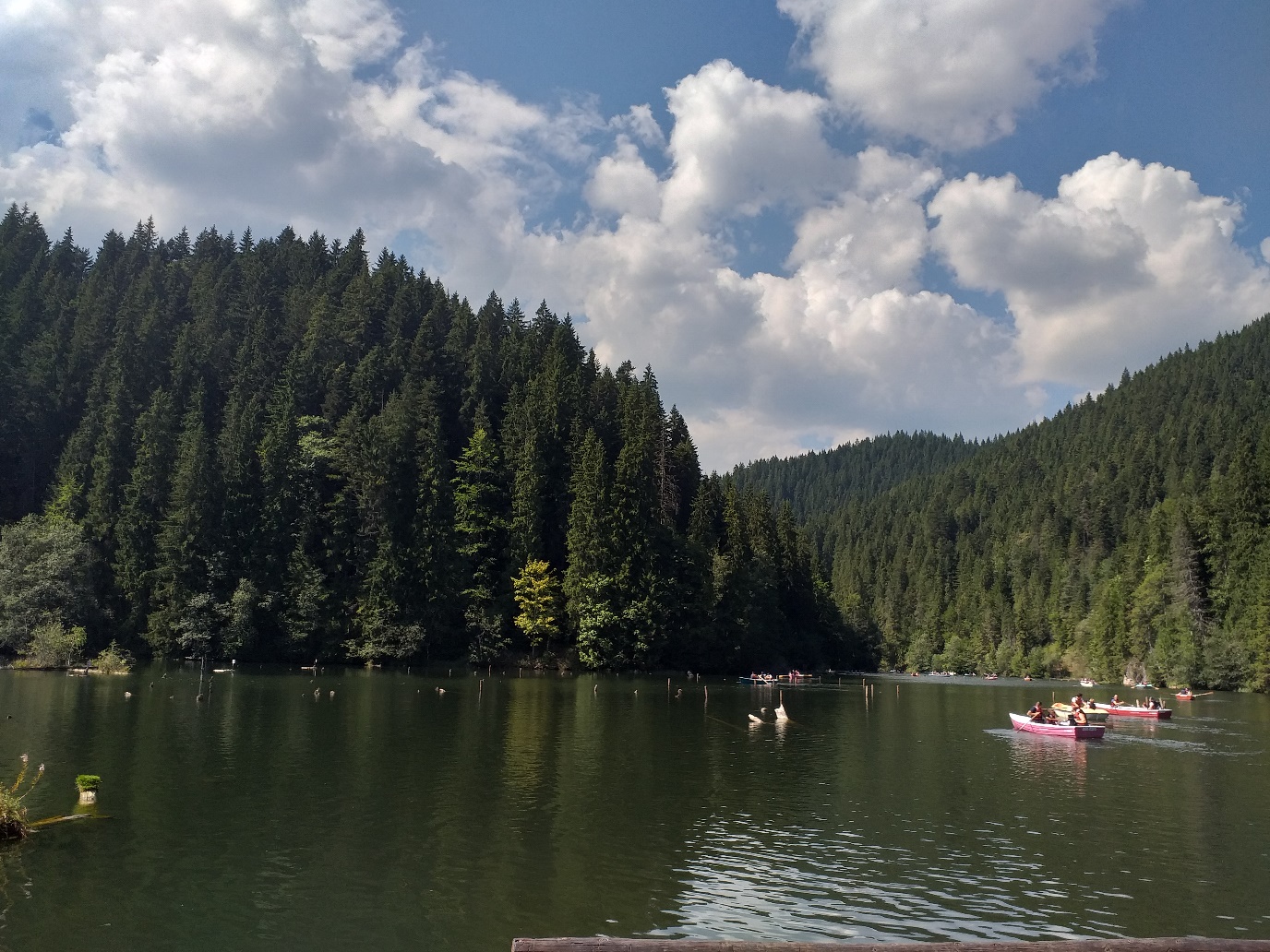 Gyilkos tó
csíksomlyó
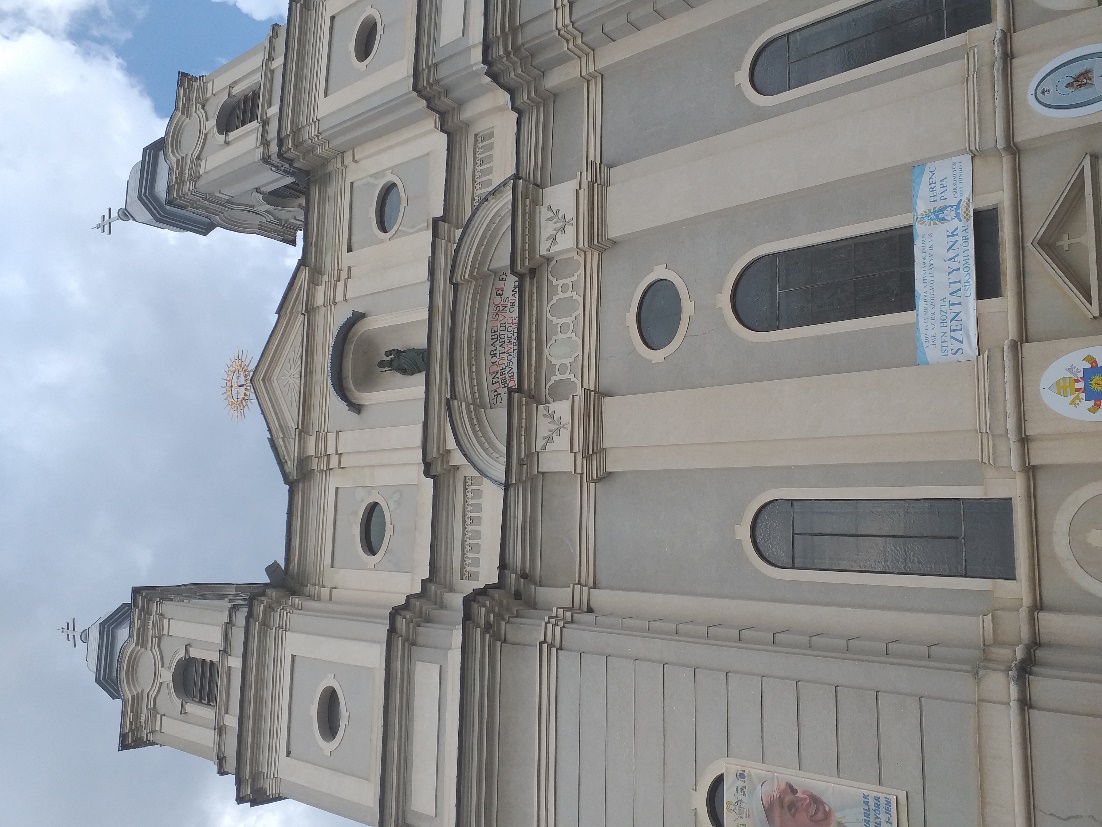 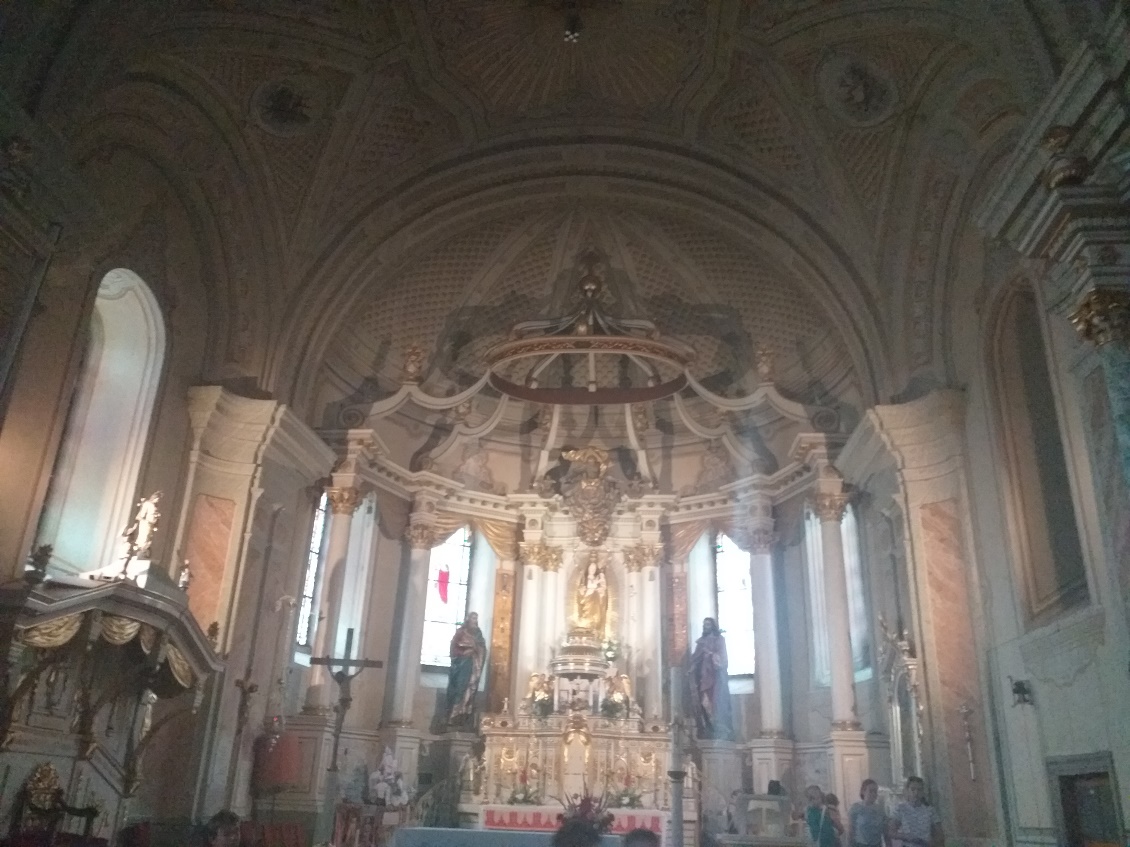 csíkszereda
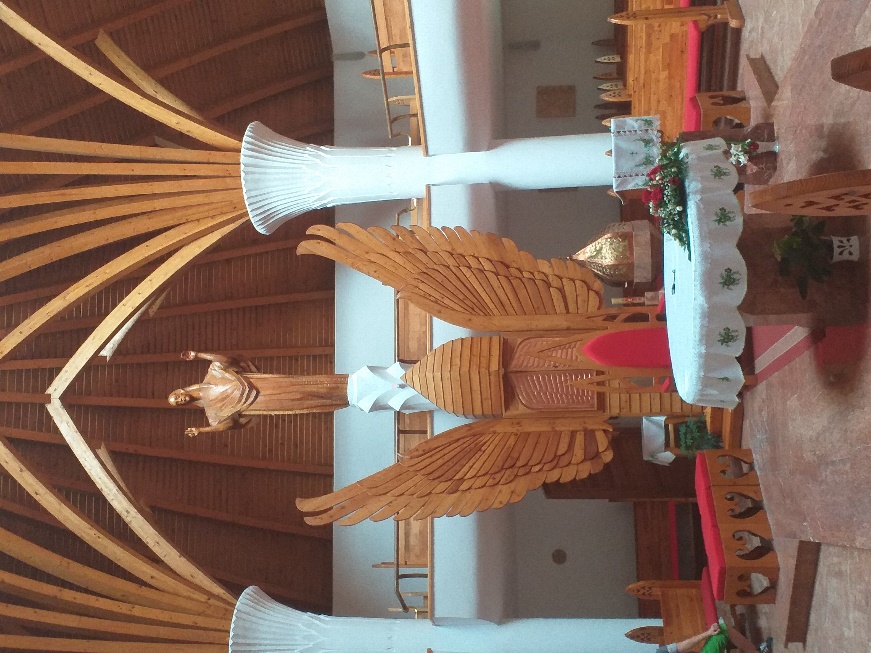 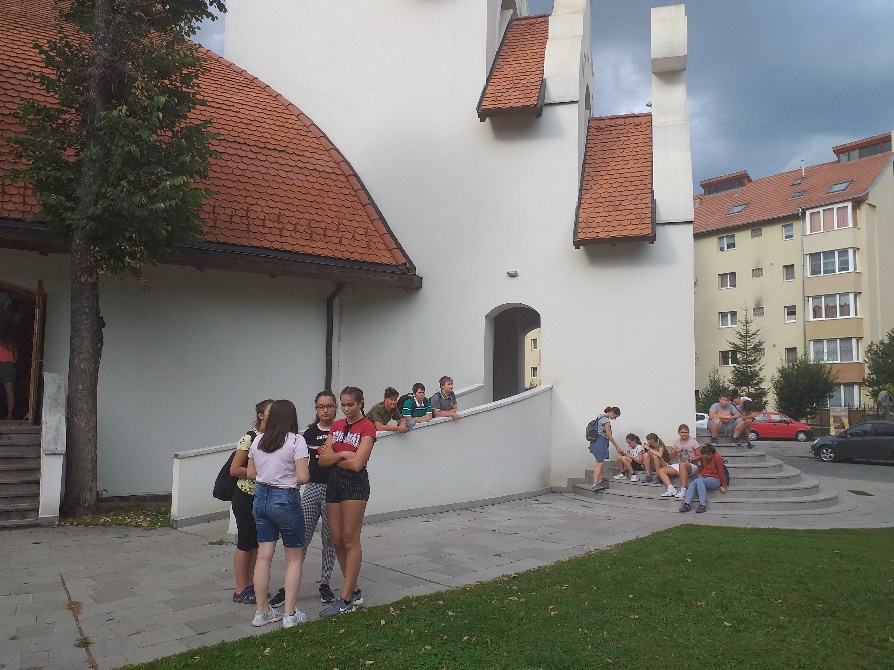 székelykapu
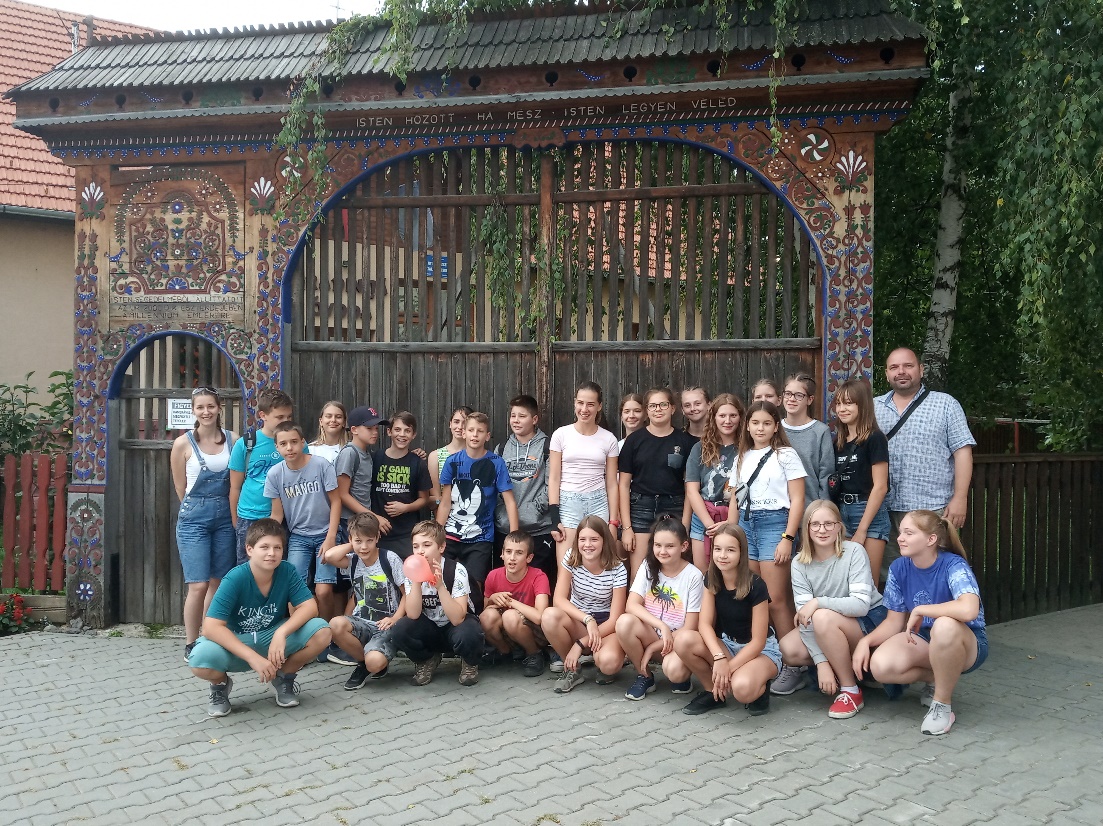 Köszönjük a HATÁRTALANUL pályázatnak a lehetőséget, tanárainknak a szervezést, élményekkel telve térhettünk haza!